Miroslava Beňovská
Parametry metod automatické fotometrické analýzy
aplikační kód (jednoznačná definice metody)
         název metody 
	biologický materiál (sérum, plazma, moč…) 
	typ měření změn absorbance (end-point, kinetické měření) 
	délka inkubace – doba trvání reakce ( do 10 min)
	měřící body reakce
	vlnová délka 
	objem pipetovaného vzorku,
	objem pipetovaných reagencií (R1, R2, R3…)
	podmínky při opakování analýzy s menším, stejným nebo větším 
              objemem vzorku
	způsob/typ  kalibrace
	parametry pro zajištění validní kalibrace (limity pro citlivost a 
              opakovatelnost)
	pracovní rozsah metody a další parametry  k ověření integrity 
              výsledku (absorbanční limit, limit pro kontrolu linearity průběhu 
              reakce)
Parametry metod automatické imunochemické analýzy
Obdobné

Některé parametry jako typ měření, měřící body reakce, vlnová délka atd. jsou vynechané
Parametry metod automatické analýzy
Způsoby zadávání:

Kompletní  aplikace  od  výrobce  –  instalace pomocí čárového  kódu  nebo  přes  web, možnost úpravy pouze u některých parametrů

Manuální vkládání jednotlivých parametrů 
   ( ustupuje, možnost chyby)
Popis významných parametrů
Vlnové délky, bichromatické měřeníVšechny testy pro klinickou chemii jsou v současné době měřeny simultánně při dvou vlnových délkách – hlavní a vedlejší
Bichromatické měření
Koncentrace se počítá  z rozdílu absorbance obou měření. 
Výhodné, neboť kompenzuje :
variace světelné emise fotometru
citlivost fotodiod
bublinky nebo částečky v cestě světla


Hlavní vlnová délka je dána absorpčním maximem reakce
Vedlejší vlnová délka je zvolena tak, aby 
rozdíl absorbancí mezi hlavní a vedlejší  λ byl co největší
současně se při ní musí minimálně uplatňovat interference
současně má být co nejblíže k hlavní λ


Na analyzátorech bývá běžně možnost využívat pro různé 
metody 12-14 vlnových délek
Měřící body reakce
Absorbance  reakčních roztoků  v  kyvetě  je periodicky měřena po každém cyklu přístroje (kolem 20s)  během reakčního  času ( 10 minut)

Přístroje jsou schopny přidávat vzorky a činidla v určité fázi reakčního času dle typu prováděného měření

Přesná specifikace měřícím bodem
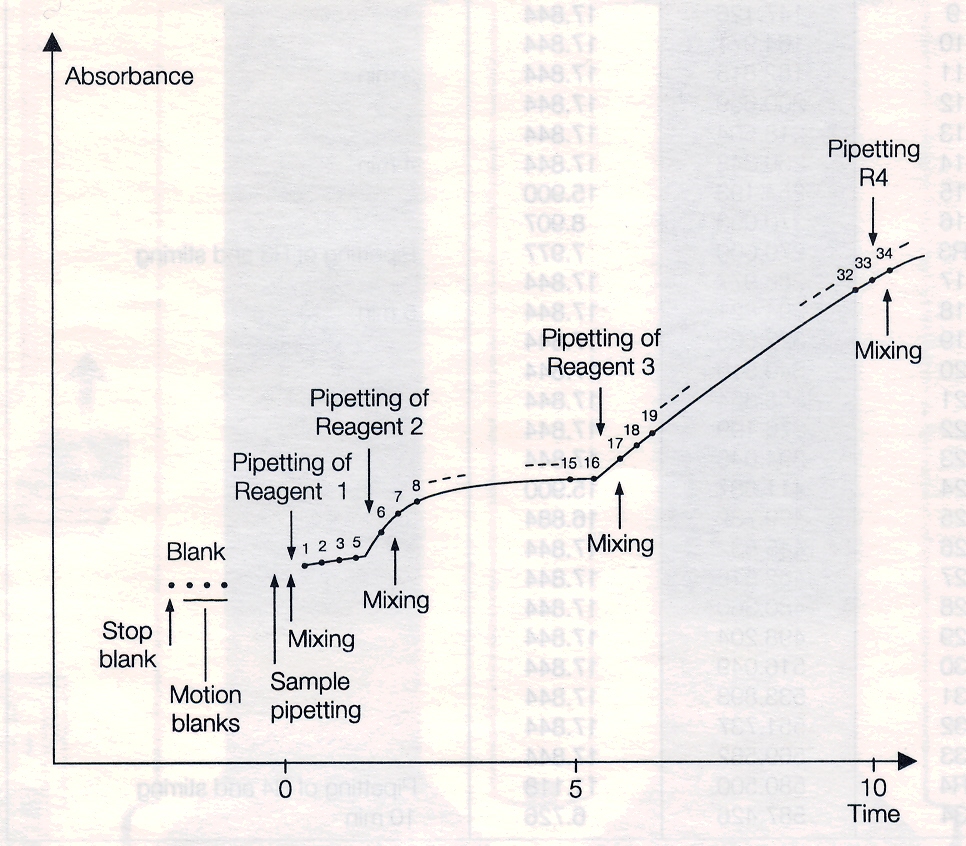 Typy měření:End point – jednobodové (měří se absorbance na konci reakce)
End point  - dvojbodové (blank + konec reakce)
End point  - tříbodové (např. pro ISE)
Kinetické (rate) – měří se změna absorbance za časovou jednotkuPři reakci dochází k nárůstu (stanovení CK) či poklesu absorbance (stanovení ALT, AST)
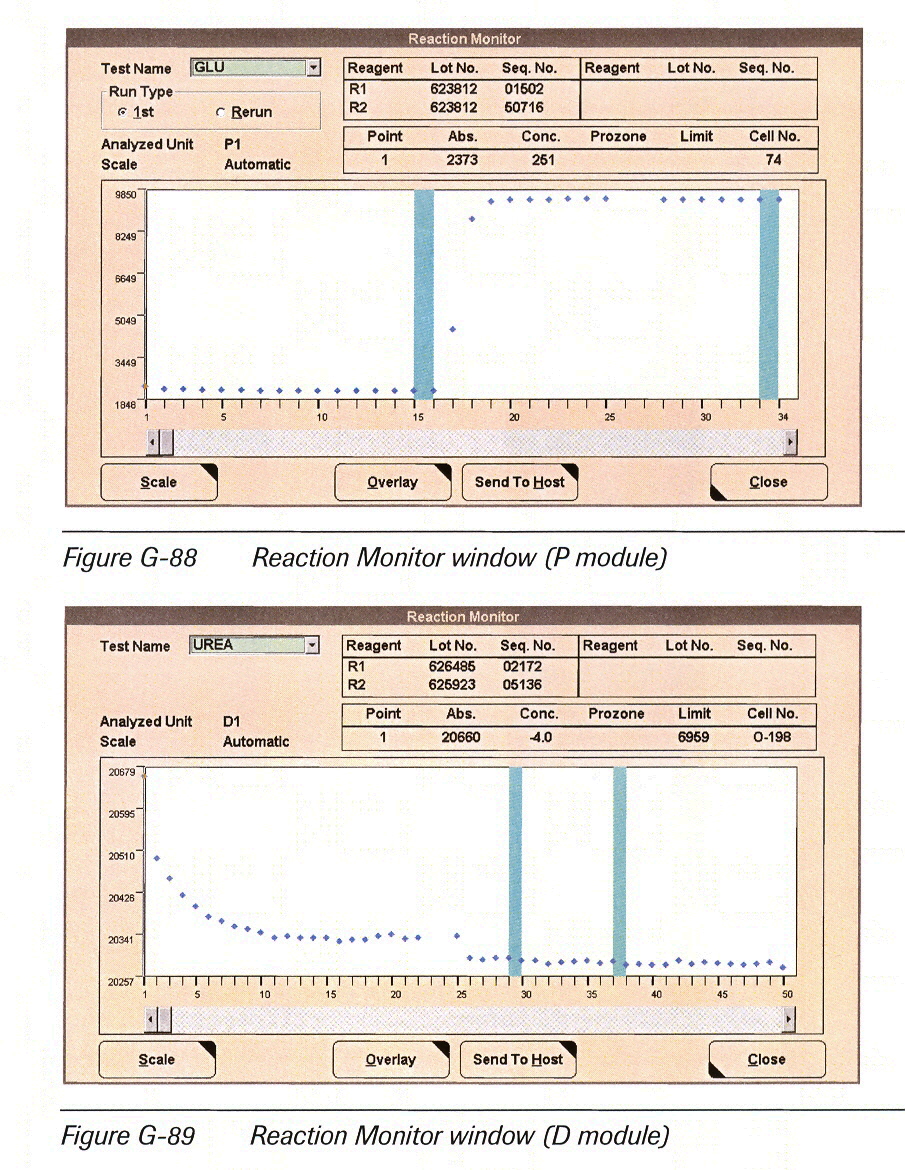 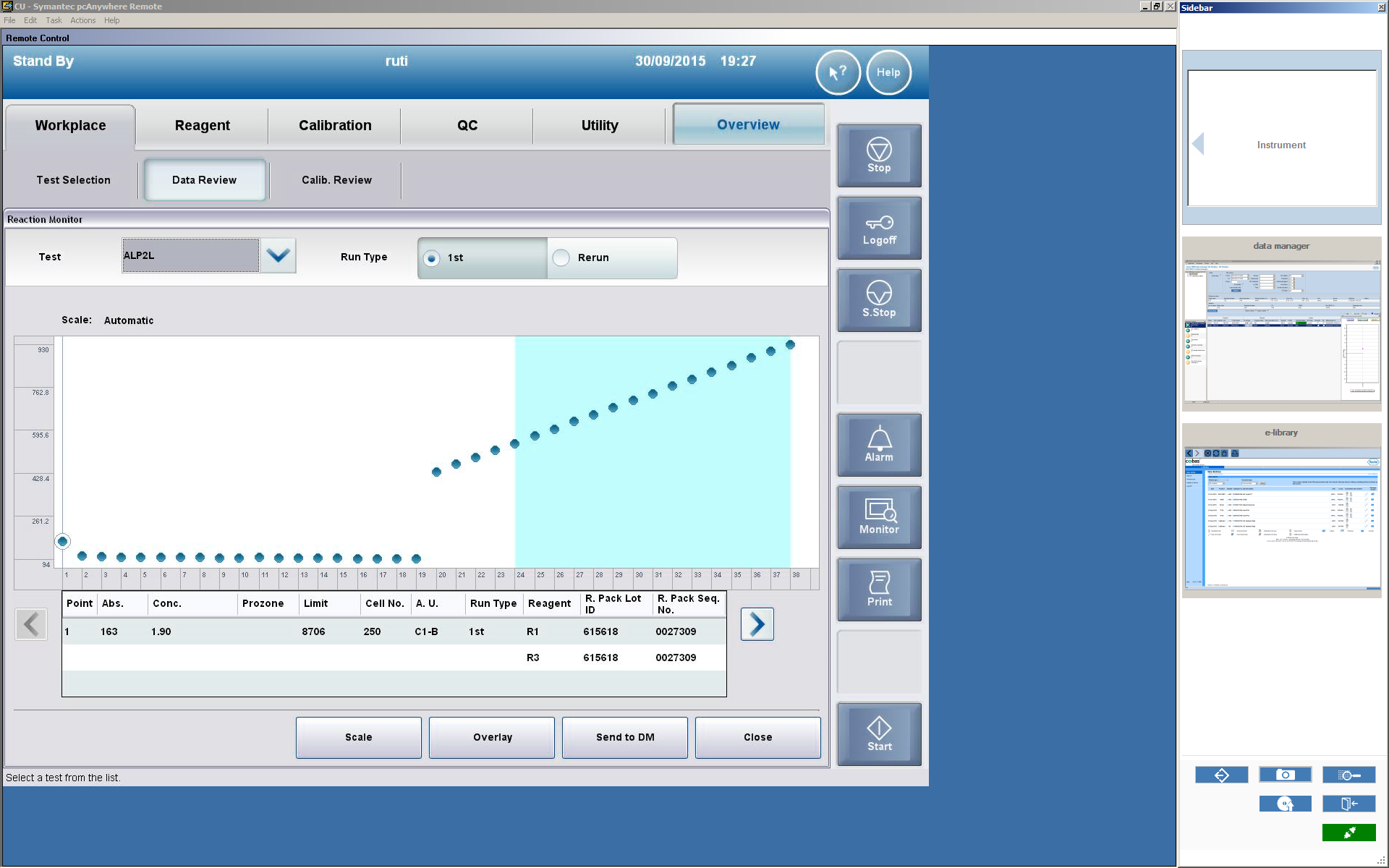 Kinetické měření
Způsoby kalibrace
Automatické analyzátory umožňují např. tyto typy 
kalibrace:

Lineární dvoubodovou – pro fotometrické metody
Nelineární – pro turbidimetrické, imunoturbidimetrické 
                         metody
    Příklady: Logit-log 4P
                   Logit-log 5P
                   RCM2T2 exponenciální funkce
ISE (tříbodová)
Ověření integrity výsledku
Aby  se  zabránilo  vydání   nesprávného  výsledku  při extrémní koncentraci, analyzátory automaticky provádí zkoušky na ověření správnosti výsledku 

Není-li výsledek po technické stránce v pořádku, je označen chybovým hlášením a ve většině  případů automaticky naředěn

Používají  se  následující  zkoušky:  test  na   linearitu, 
    test    na   dodržení   absorbančního   limitu,    test    na  kontrolu vyčerpání substrátu, test detekující Hook efekt
Test na linearitu
Je prováděn automaticky u všech kinetických metod
Linearita je kontrolována pomocí lineární regresní analýzy. Není-li splněna, vzorek je označen chybovým hlášením (př. Lin.) 
Test na dodržení absorbančního limitu
Naměřená absorbance vzorku je tak vysoká, že nelze zajistit spolehlivé výsledky
U vzorků se objeví chybové hlášení  a musí se ředit 
Integrita výsledku je zajištěna nastavením absorbančního limitu
Test na kontrolu vyčerpání substrátu
Uplatňuje se absorpční limit i kontrola linearity 
Není-li reakce lineární, do výpočtu jsou zahrnuty pouze body z lineární oblasti
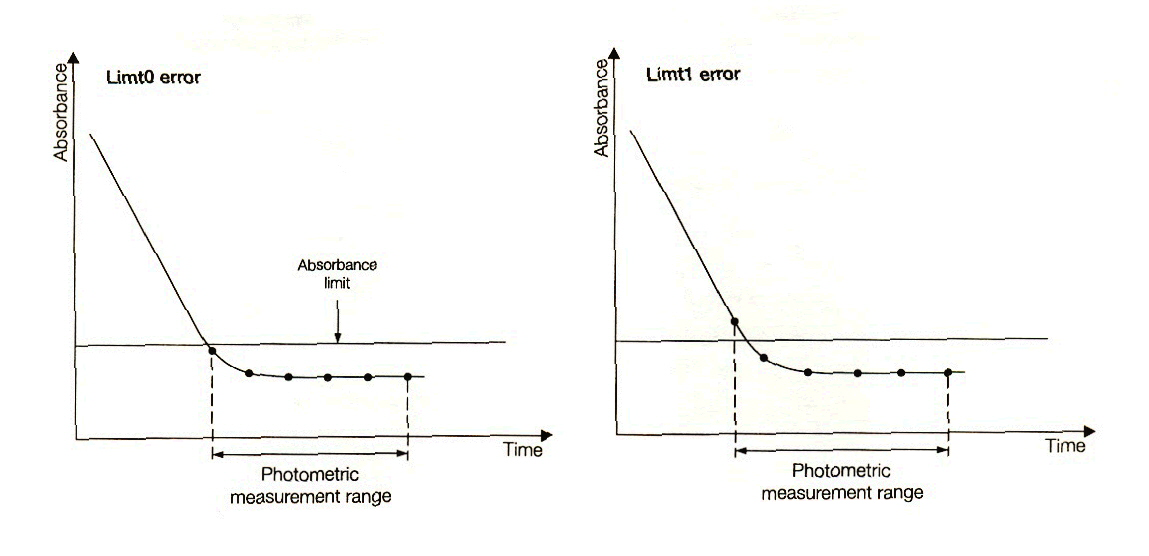 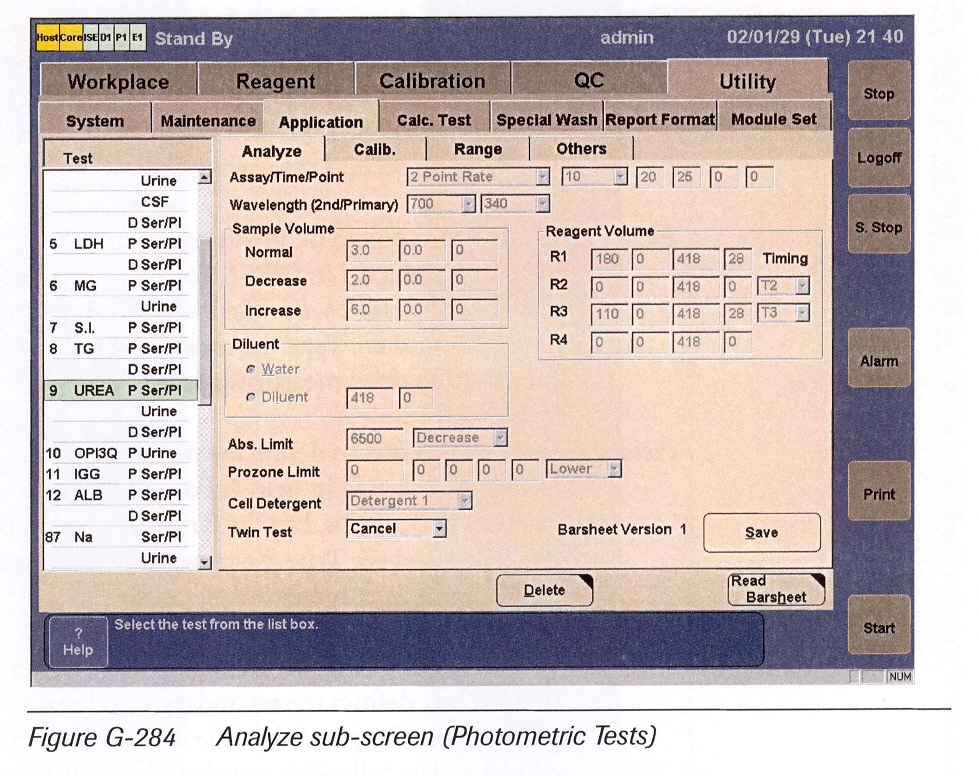 Test detekující Hook efekt
Objevuje se u imunoturbidimetrických stanovení

Koncentrace ve vzorku vysoká 

Leží na pravé straně Heidelbergovy křivky

Chybně stanovená nízká koncentrace měřením absorbance je s využitím Prozone Check detekována a označena chybovým hlášením 
Stanovení je pak znovu provedeno z menšího objemu nebo z naředěného vzorku

Prozone Check je nejčastěji proveden následovně: Po skončení reakce se stoupající směrnicí absorbance je přidán další definovaný objem antigenu. Absorbance je měřena před i po přidání antigenu (viz 1-Point Assay)

Používá se výjimečně – postup je zpravidla nahrazen automatickým ředěním již od nižších koncentrací
Test detekující Hook efekt - při nadbytku antigenu u imunoturbidimetrických stanovení     (Prozone Check) - koncentrace antigenu je tak vysoká, že dochází    k rozpouštění precipitátu
Pracovní rozsah (technický limit )– výsledky, které leží mimo technický limit jsou označeny chybovým hlášením a nesmí být vydány dokud nejsou změřeny bez chybového hlášení  - nejčastěji po naředění – souvisí s rozsahem kalibraceRepeat limit – výsledky mimo  repeat limit jsou technicky správně, jsou pouze mimo limit zvolený laboratoří pro opakování (silně patologické hodnoty)
Detekční limit
Spodní hranice pracovního rozsahu
 (Chemiluminiscenční a fluorescenční techniky patří k nejcitlivějším metodikám - řádově  fento až zeptomoly (10-15 až 10-21 molu)
Vybrané charakteristiky automatických metod
Minimální reakční objem:
Významná charakteristika analyzátoru
Dříve se od něho odvíjela cena
V současnosti asi100 ul  - šetrné k životnímu prostředí
Některé stroje reagencie předřeďují. Pracují pak s menším objemem (Avia 1650, Siemens)


Minimální pipetovací objem – 1 ul:
Minimální   objem  se   týká  vzorku, kontrolních   a   kalibračních materiálů 
Reagencie  jsou   pipetovány  proti   vzorku  většinou   minimálně v desetinásobném nadbytku
Při potřebě provést analýzu z menšího objemu vzorku než 1 ul se vzorek předředí
Příklady parametrů používaných u automatické analýzy
Analyzátor na klinickou chemii:
Minimální reakční objem: 180 µl
Objem vzorku: 2 – 35 µl
Vlnové délky: 340, 376, 415, 450, 480, 505, 546, 570, 600, 660, 700, 800 nm
Reakční teplota: 37°C
Reakční čas: 1, 2, 3, 4, 5, 6, 7, 8, 9, 10 minut


Stanovení ISE:
Metody: Na, K, Cl
Objem vzorku: 15 µl
Objem diluentu:: 450ul/vzorek
Ředění: 1 : 31
Objem vnitřního standardu: 1050 ul/vzorek
Referenční roztok: 130 ul/vzorek
Možnost korekce na nespecifické výsledky

Existuje možnost vložit korekční faktory – např. pro kreatinin, kdy se u Jaffého metody projevuje vliv reakce proteinů
Pořadí přidávání reakčních komponent
Existují dva typy pipetování 
 

1. Nejdříve se pipetuje vzorek (jehla se musí dotknout dna)  a  potom  činidlo - př.  analyzátory  řady Cobas, Roche


2. Nejprve  se  pipetuje činidlo (výplach  jehly  vodou), potom vzorek – př. analyzátory Integra, Roche